ΚΛΙΝΙΚΗ ΦΑΡΜΑΚΟΚΙΝΗΤΙΚΗ
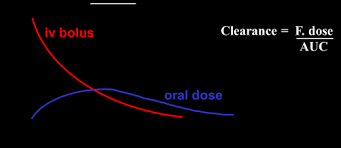 ΚΛΙΝΙΚΗ ΦΑΡΜΑΚΟΚΙΝΗΤΙΚΗ ΣΚΟΠΟΣ
ο προσδιορισμός των επιπέδων ενός φαρμάκου στον ορό/πλάσμα ή άλλα βιολογικά υγρά.
χρήσιμες πληροφορίες στον κλινικό ιατρό για τον αποτελεσματικότερο χειρισμό  της φαρμακοθεραπείας σε ότι αφορά: 
-δόση
-το θεραπευτικό σχήμα 
-φαρμακοτεχνική μορφή
«ΔΡΟΜΟΣ» ΦΑΡΜΑΚΟΥ
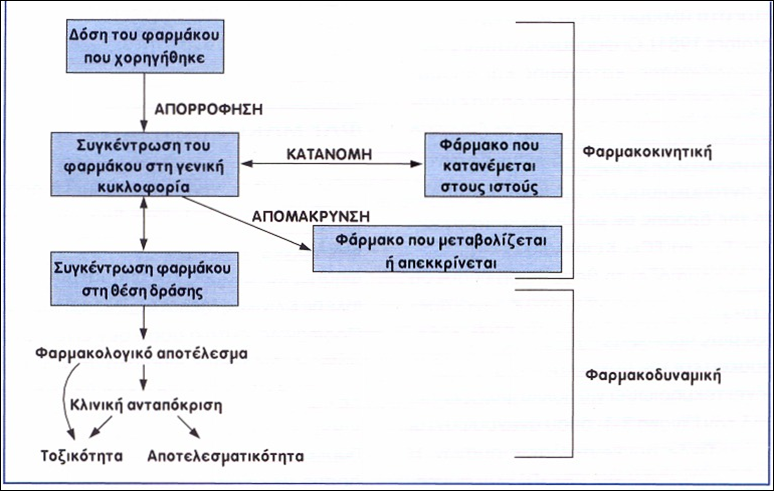 Φαρμακοκινητικήβασικές αρχές
Απορρόφηση
Κατανομή
Μεταβολισμός
Απέκκριση
Ιδανικές φαρμακοκινητικές ιδιότητες φαρμάκου (Κλινικά)
• Η χορήγηση της ίδιας δόσης πρέπει να αποδίδει αντίστοιχες
συγκεντρώσεις στο πλάσμα σε όλους τους ασθενείς που έχουν λάβει μία δόση
 --Χωρίς μεταβολές στο μεταβολισμό του
 -- Με απέκκριση από τους νεφρούς και το ήπαρ για ασθενείς με  ηπατική ή νεφρική βλάβη
• Να εμφανίζει ταχεία και προβλέψιμη έναρξη δράσης
•Νά έχει τόσο ταχεία κάθαρση που να επιτρέπει την ταχεία     απόμάκρυνση του φαρμάκου όταν εμφανιστούν ανεπιθύμητες ενέργειες
 • Να μην συσσωρεύεται
 • Να μην εμφανίζει αλληλεπιδράσεις με συγχωρηγούμενα φάρμακα 
       εξαιτίας:
-Μεγάλης συνάφειας για σύνδεση με πρωτείνες του πλάσματος
-Επαγωγής ή Αναστολής του μεταβολισμού του
--Διαταραχές στην  απέκκρισή του
Ιδανικές φαρμακοκινητικές ιδιότητες  φαρμάκου (προώθηση)
Πρέπει να είναι αποτελεσματικό όταν το δοσολογικό του σχήμα είναι απλό, δηλαδή ‘’μία φορά την ημέρα’’
• Μία ή δύο δοσολογικά σχήματα πρέπει να είναι ασφαλή και αποτελεσματικά σε όλους τους ασθενείς
• Δεν απαιτούνται τροποποιήσεις του δοσολογικού σχήματος  όταν ο ασθενής λαμβάνει μακροχρόνια θεραπεία
Κλινική Φαρμακοκινητική
Η εφαρμογή των αρχών της φαρμακοκινητικής σε ένα συγκεκριμένο  ασθενή ώστε αυτός να λαμβάνει ασφαλή και αποτελεσματική φαρμακοθεραπεία
• Οι πρωταρχικοί στόχοι της κλινικής φαρμακοκινητικής είναι: 
    -βελτίωση της αποτελεσματικότητας 
    -ελάττωση της τοξικότητας
     διαμέσου: 
   -ανάπτυξης συσχετισμών μεταξύ των χορηγούμενων    συγκεντρώσεων
   -παρατηρούμενων δράσεων του φαρμάκου
Θεραπευτική  συγκέντρωση φαρμάκου
Μεταβλητότητα των επιτυγχανόμενων συγκεντρώσεων  του φαρμάκου στο πλάσμα μετά τη χορήγηση μιας συγκεκριμένης δόσης   του
ΣΥΓΚΕΝΤΡΩΣΗ ΦΑΡΜΑΚΟΥ
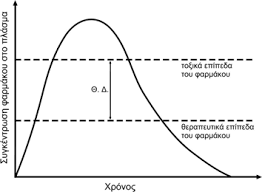 Μέτρηση θεραπευτικών συγκεντρώσεων
Είναι σημαντική  όταν:
• Υπάρχει συσχετισμός μεταξύ των συγκεντρώσεων του φαρμάκου στο πλάσμα και των παρατηρούμενων δράσεων
• Παρατηρείται ευρεία μεταβολή των μετρούμενων συγκεντρώσεων στο πλάσμα
μετά τη χορήγηση του
• Το φάρμακο έχει στενό θεραπευτικό δείκτη
• Οι δράσεις του φαρμάκου δεν μπορούν να ποσοτικοποιηθούν  με άλλο τρόπο
Μέτρηση θεραπευτικών συγκεντρώσεων
Δεν είναι σημαντική  όταν:
• Δεν υπάρχουν σαφώς καθορισμένα όρια θεραπευτικών συγκεντρώσεων στο πλάσμα
• Ο σχηματισμός των  φαρμακολογικώς δραστικών μεταβολιτών δεν μπορούν να εκτιμηθούν οι συγκεντρώσεις τους
• Μπορεί να εμφανίζονται τοξικές δράσεις τόσο σε   χαμηλές όσο και υψηλές συγκεντρώσεις
• Δεν υπάρχουν σημαντικές επιπτώσεις που να  συσχετίζονται με πολύ υψηλές ή πολύ χαμηλές δόσεις
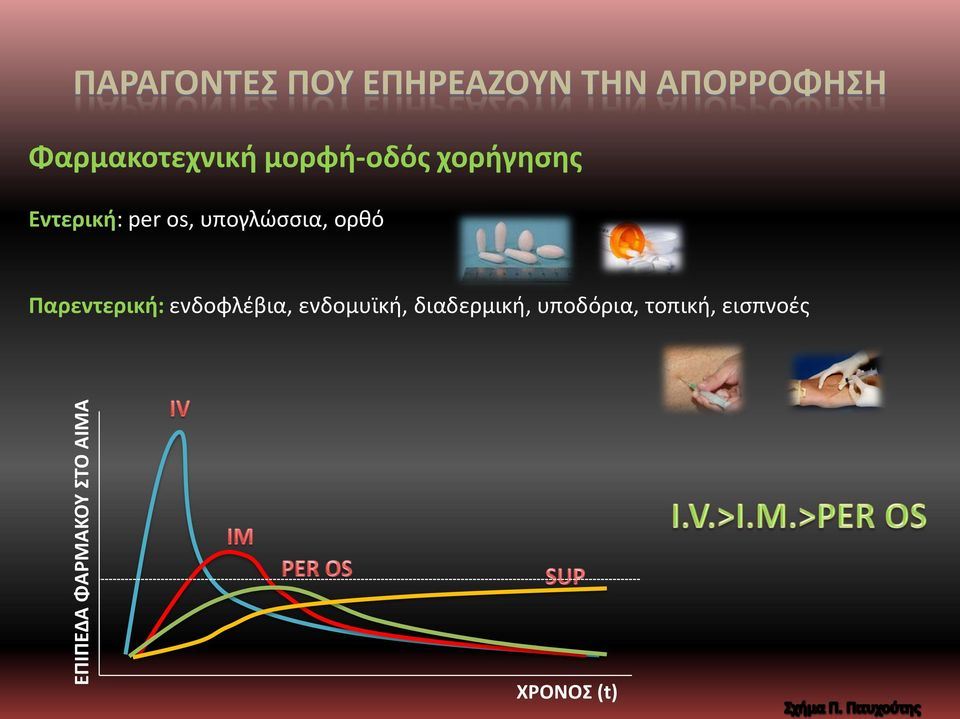 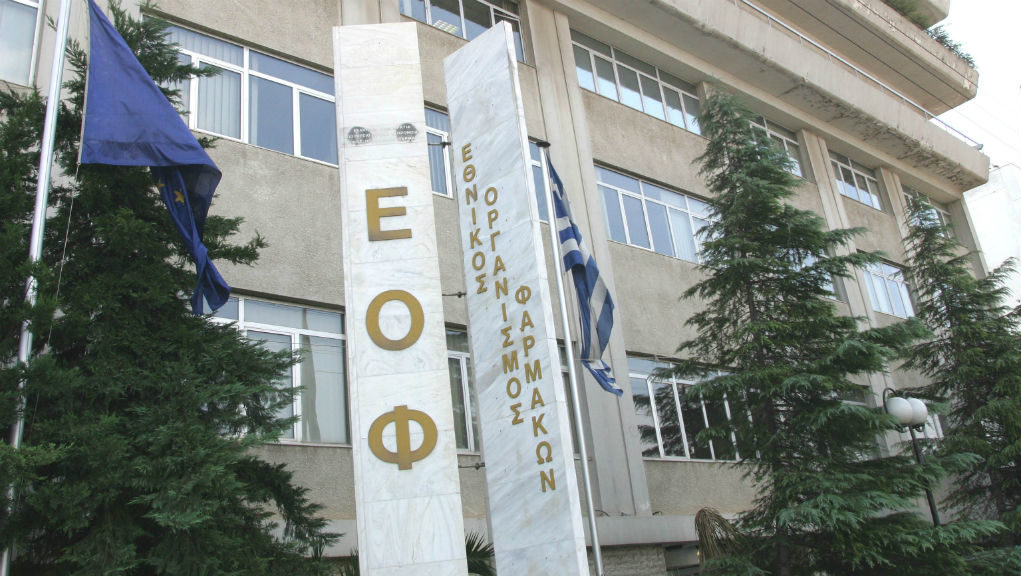